反倾销调查介绍与应对——以美国程序为例
徐铮 高级合伙人
北京金诚同达律师事务所
中国 · 济南
2020.08.28
1
主讲人——北京金诚同达律师事务所
国际贸易与WTO
在该领域，他自2002年开始从事反倾销、反补贴、337调查、反垄断调查等法律服务业务，有着十余年丰富的法律服务经验。他曾代表众多中国企业和中国政府应诉美国、加拿大、澳大利亚、印度等国家发起的数十起反倾销、反补贴、保障措施调查案件，多次为涉案企业及产业取得零税率或无损害结案的优异应诉结果。他曾多次代理中国政府作为第三方、申诉方及被申诉方的WTO争端解决案件。此外，他还曾代理美国、印度及沙特等国企业应诉中国反倾销调查。徐铮律师为SAS认证程序员，熟悉美国商务部用于计算倾销幅度的SAS软件及倾销幅度计算的SAS程序。
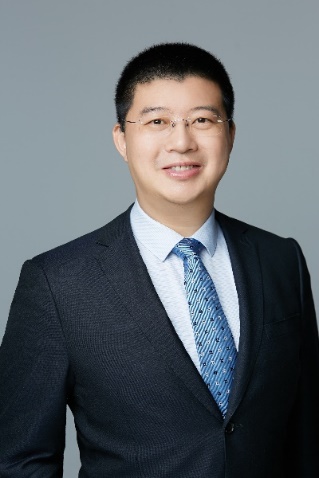 高级合伙人
徐
铮
北京办公室
186 1113 8523
010-5706 8151   
xuzheng@jtnfa.com
对外经济贸易大学
国际法学学士及硕士学位
SAS认证程序员
2016-2020年度钱伯斯国际贸易/WTO领域领先律师
融资并购业务
徐律师亦从事投融资并购业务。他曾就职于知名的贝克麦坚石国际律师事务所。多年以来，他为VC/PE、金融机构、跨国公司和大型央企在投资/并购中提供法律服务，包括但不限于股权投资、境外投资、银团贷款、反垄断审查等领域，涉及的产业包括房地产、IT、机器设备制造、等行业。
2
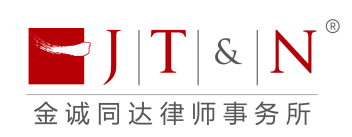 01 反倾销调查法律体系介绍
目

录
02 反倾销调查程序内容及计算方法
03 损害抗辩概述
04 企业如何应对反倾销调查
3
反倾销调查法律体系介绍
4
反倾销基本概念
5
[Speaker Notes: 反倾销的原因，低价抢占市场，排除竞争。
效果：提高关税，将产品挡在一国市场之外，保护国内产业。
但是，很多国家滥用规则，比如将中国视为非市场经济，采用替代国等做法。补贴里面，捏造有关项目，利用程序规则施以惩罚。]
美国反倾销法律体系
6
[Speaker Notes: 美国1930年关税法，联邦法律汇编。各国的贸易救济法律比较类似，可以在WTO网站上查询。]
调查主管机构——以美国为例
海关
国际贸易法院
联邦巡回上诉法院
国际贸易委员会
商务部
损害
因果关系
倾销
征税
司法审查
审理上诉案件
7
[Speaker Notes: 很多其他国家倾销和损害是合并在一起的。中国以前分开，现在合并。]
双轨并行反倾销调查
反倾销税令
8
反倾销调查程序内容及计算方法
反倾销调查程序
反倾销调查中倾销税率的计算
反倾销调查中税率的影响因素
9
倾销幅度的计算
出口价格越高越好
正常价值越低越好
10
倾销幅度的计算– 续
11
非市场经济及替代国
经济上同中国具有可比性
从若干个国家中进行选择
马来西亚、土耳其、俄罗斯、墨西哥、巴西、保加利亚
参考资料：世界银行发布的《世界发展报告》
有重要的生产商
数据的可获得性
生产完全一样产品
可比产品
12
[Speaker Notes: 不再仅用印度，而是从若干个国家中进行选择
经济上同中国具有可比性
参考资料：世界银行发布的《世界发展报告》
有重要的生产商
生产完全一样产品
可比产品
数据的可获得性]
正常价值计算示例
13
倾销幅度的计算——续
14
14
使用专业SAS软件计算倾销幅度
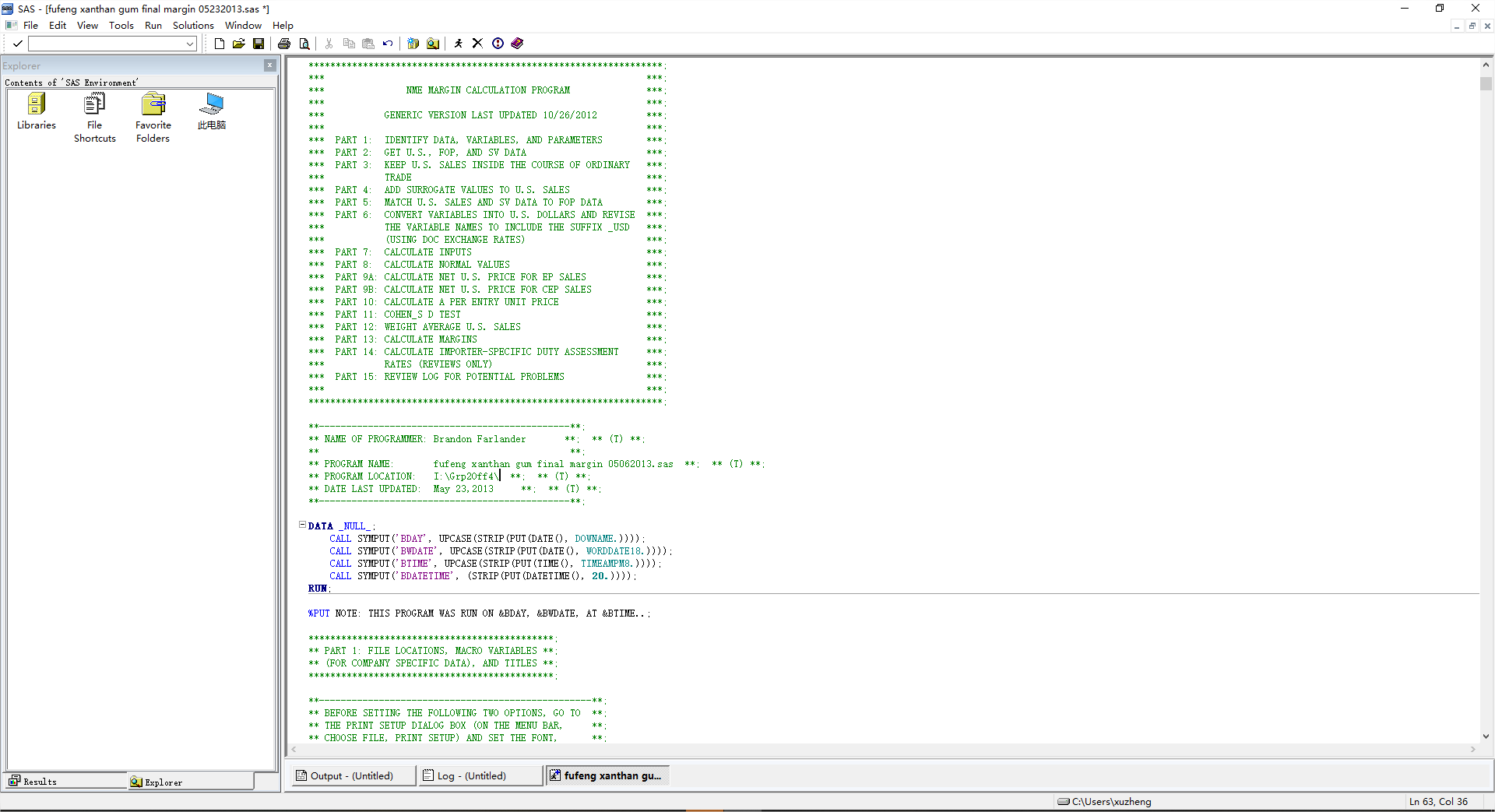 15
影响倾销税率的重要因素
16
[Speaker Notes: 黄原胶：玉米问题；虾的上游法；大蒜企业的自己种蒜法；截止阀的循环铜棒法；工商查询法，报表公开法；黄原胶：提高出口价格法。]
反倾销强制应诉企业选择及税率说明
17
反倾销调查程序——回答原始问卷
18
C卷销售数据库样例
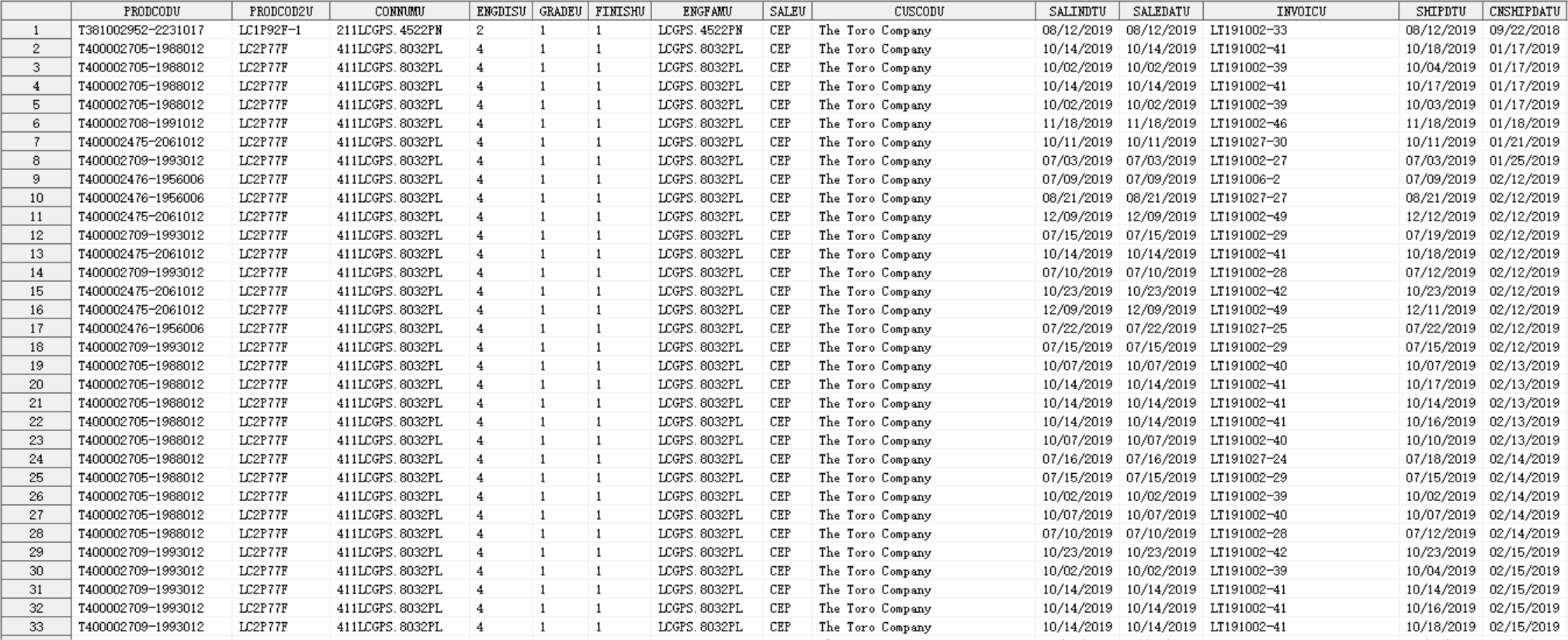 19
反倾销调查程序——续
20
特朗普上台后发起反倾销调查案件终裁结果趋势
21
[Speaker Notes: JTN代理锻钢管件案]
美国案号系统
反倾销案号

普通情况（强制应诉企业及获得分别税率企业）
Exporter: ABC Company
Producer: DEF Company
Case number: A-570-016-009
Cash deposit rate: 20.47%

全国税率
Exporter: PRC-Wide Entity
Case number: A-570-016-000
Cash deposit rate: 87.99%
22
美国年度行政复审制度介绍
每年一次的年度行政复审；
追溯征税体制：
    调查期的确定（实质损害和损害威胁的区别）
    追溯征税（多退少补和多退少不补）
税令在《联邦公告》上公布的月份为可提起行政复审月；次月应申请发起复审；点名制度；和解制度；
245天内作出初裁，初裁后120天作出终裁；案件复杂的，分别延长至365天和180天；或者，如果商务部没有延长初裁时间，终裁时间可延长至初裁后300天；因此，一个常规年度复审最快是365天，最慢是545天。
23
原始调查和年度复审的区别
24
新出口商资格
25
相关程序性规定
26
善意销售
在新出口商复审中，美国商务部将进行销售分析，以确定该笔销售是否为善意销售，在商业上是否是合理的。美国商务部将考虑以下因素：
销售时间；
价格和数量；
交易费用；
该货物在进入美国的再销售是否有盈利；
该交易是否是公平交易。
其中最重要的是价格和数量。如果价格高于合理的商业水平，或是数量低于合理的商业水平，商务部可能认为该交易非善意，从而撤销新出口商复审。因此，要确保新出口销售的数量和金额具有合理的商业水平，并且美国进口商能够有盈利的转售。
27
申请材料和程序
为申请新出口商复审，需要准备以下材料：
保证在原审调查期内均没有向美国出口过被调查产品；
保证自原始调查开始以来，公司同在原审调查期内向美国出口国被调查产品的生产商或出口商没有任何关联关系；
保证公司的出口经营活动不受中央政府控制；
相应的销售文件。
28
损害抗辩概述
ITC损害抗辩情况综述
ITC委员介绍
损害抗辩内容及程序说明
29
近期委员会针对中国裁决情况概述
2014年至2020年6月的六年半时间中，ITC已经对涉及中国产品的损害调查案件作出了67起损害终裁。

无损害认定为10起，胜诉率约15%；但是在中国行业组织参与损害应诉的27起损害调查中，无损害认定为7起，参与后胜诉率为26%。金诚同达代理了7起胜诉中的5起。

2020年：玻璃容器			             ◆
2020年：钢构件	                 	         ★ ◆ ▲
2018年：大口径焊管（管线管及不锈钢管）
2018年：聚四氟乙烯树脂		         ★ ◆ ▲
2017年：卡客车轮胎			         ★ ◆ ▲
2016年：铁制机械传动部件		             ◆ ▲
2016年：氢氟烃单质产品		         ★ ◆ ▲
2015年：53英尺干货集装箱		                ▲
2014年：四氟乙烷			         ★ ◆ ▲
2014年：取向电工钢			             ◆

注：★为金诚同达代理损害抗辩案件
       ◆为金诚同达代理政府或企业应诉案件
        大口径焊管（不锈钢管）：本案中国企业未应诉，受益于同案其他国家的抗辩，此类产品获得无损害结果。
30
[Speaker Notes: 这些无损害案件都是我亲自承办的]
关于美国国际贸易委员会
独立的、非党派性质的、准司法的联邦机构
其前身为1916年创建的美国关税委员会
ITC的最高领导机构是由6名委员组成的执行委员会，委员均由总统任命，经过参议院审议通过，任期为9年
六名委员以投票方式决定案件结果：
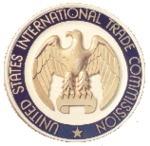 3-3视为有损害的肯定性裁决（例如：乘用车轻卡车轮胎案）；
中国企业要获得胜诉，通常需要获得4票的支持；
目前ITC仅有5名委员在任，中国企业要获得胜诉，需要获得3票的支持。
31
美国国际贸易委员会(ITC)
现任委员
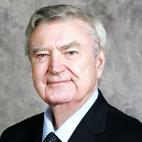 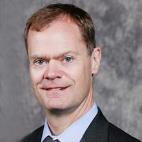 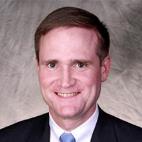 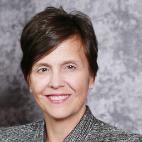 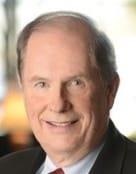 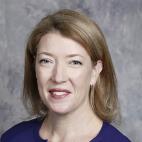 注：Randolph, Jason及Amy委员上任时间较短，其否定票比例的代表性稍低。
32
损害分析——对国内产业的冲击
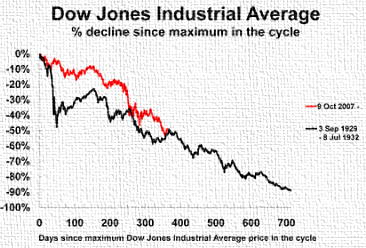 产量、销售、市场份额、利润、生产率、投资回报以及设备利用率的实际和潜在的下降；
01
影响国内价格的因素；
02
对现金流、库存、就业、工资、成长、资金筹措能力、投资的实际或潜在的负面影响；
03
04
对国内产业已有开发和生产能力，包括国内同类产品的改变或升级能力的实际或潜在的负面影响；
在反倾销调查中，倾销幅度的高低。
05
33
对国内产业的冲击
损害威胁分析
进口数量的增长率或市场渗透率的显著提升
未使用产能
转产的可能性
库存情况
34
其他不利因素等
因果关系的分析
目前，委员会不再将因果关系作为一个单独问题进行审查，而是暗含在对诸如以下法定要素的审查中：
须证明倾销进口产品正在对国内产业造成损害；
其他原因造成的损害不得归因于倾销进口。
（1）价格变动，
（2）进口产品数量变化对国内产业影响
（3）因进口产品而损失的销售额
35
终裁阶段调查程序 -1
启动调查（美国商务部初裁后，ITC制定并发布终裁时间表）
中国产业阅读初裁保密数据，聘请经济学家进行数据分析及产业数据调查取证
中国产业同美国进口商及下游用户紧密联系，商定终裁阶段抗辩策略
发布损害终裁阶段问卷草稿并接受评论（重要事项）
利害关系方可以对问卷进行评论，要求委员会通过问卷搜集特定事实信息
利用此机会可以搜集对中国产业有利的事实信息
问卷调查（数据搜集的区间比初裁增加约一年）
美国生产商（搜集美国国内产业运营的基础经济数据）
美国进口商（搜集有关进口数量数据及典型产品采购价格数据；市场需求态势）
美国购买者（采购的模式等）
外国生产商（生产及对美出口的数量情况）
36
终裁阶段调查程序 -2
听证会前工作人员报告
对终裁阶段搜集的各类数据进行汇总

听证会前书状抗辩（听证会前约2周的时间）
各利害关系方就案件事实及法律问题进行充分的完整书面抗辩；
经济学家的经济学分析报告将是很重要的一个部分。

终裁阶段听证会
同委员或委员会分析员之间面对面的机会；
积极发动美国进口商及下游用户出席听证会并作证；
经济学家的经济学分析会起到很重要的作用；
各方就争议问题进行讨论。
37
美国ITC听证会
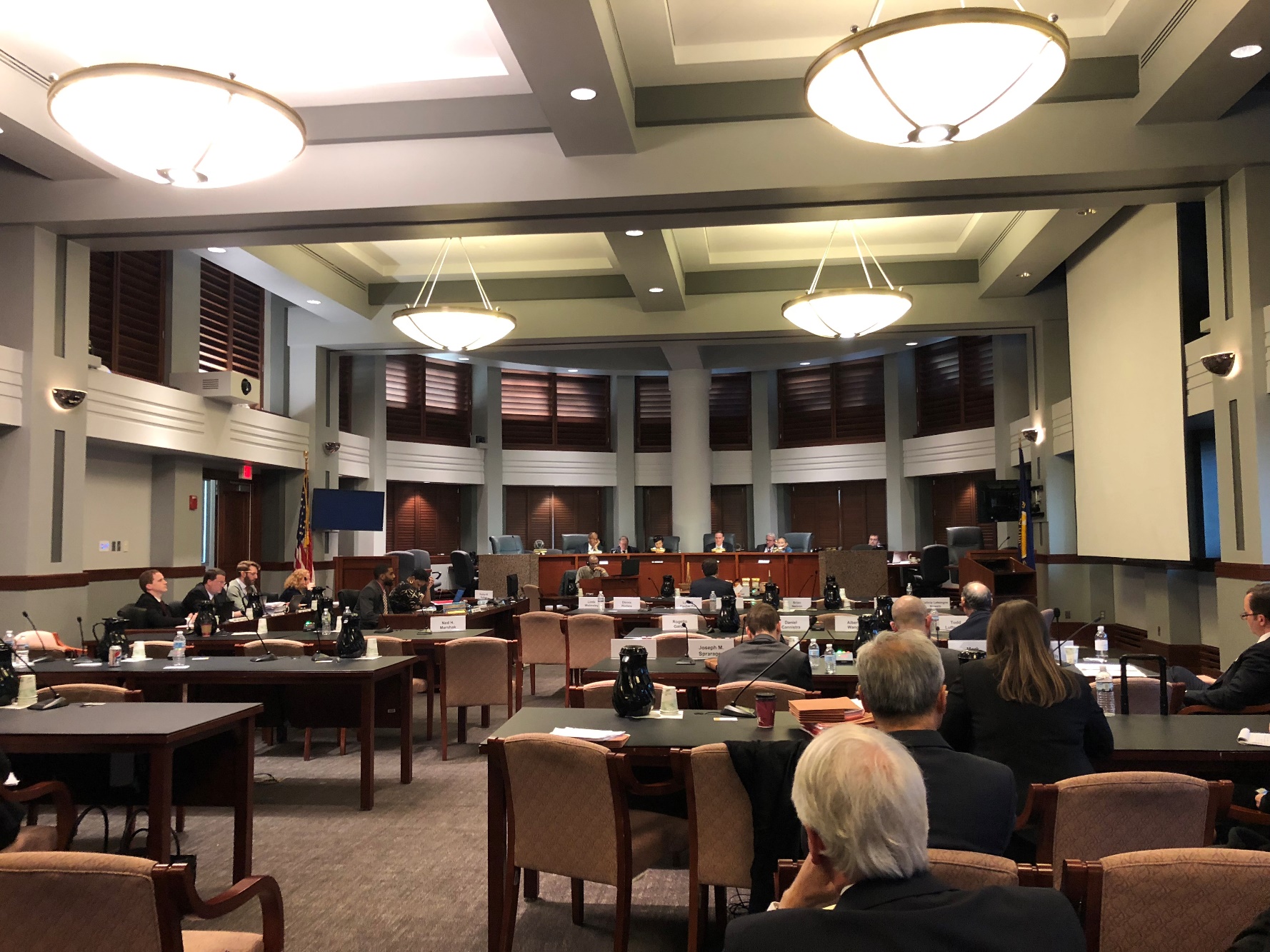 38
听证会议程
双方做开场发言
（共计10分钟）
委员向律师和证人提问
委员提问
（通常上午9:30开始）
应诉方发言
（60分钟）
双方做结束发言
国会议员发言
（如有安排）
申请方发言
（60分钟）
39
[Speaker Notes: 听证会议程（通常上午9:30开始）
国会议员发言（如有安排）
双方做开场发言（共计10分钟）
申请方发言（60分钟）
委员向律师和证人提问
委员依次提问，每次10分钟
如一轮结束还有问题，则开启新一轮提问
好的证人（W.A.S.P.）
应诉方发言（60分钟）
委员提问
双方做结束发言]
终裁阶段调查程序 -3
听证会后书状抗辩（听证会后7天提交）
以书面方式提交针对听证会上焦点问题的事实及法律抗辩意见
回答委员或工作人员提出的问题（特别重要）
委员会工作人员编制最终案件事实信息报告并提交给委员
该报告增补了通过问卷搜集及委员会工作人员自我调研取得的数据信息
最终评论意见
各方可以在终裁投票前约1周的时候提交最终的评论意见
40
终裁阶段调查程序 - 4
委员会委员投票
终裁裁决发布
终裁报告发布
详细说明了相关委员做出裁决的具体意见；
反对的分析意见也会被记录；
是进行法院诉讼的重要研究材料。
41
企业如何应对双反调查
介绍企业应对调查的方法
42
企业应对方略
确认是否为被调查产品（不能仅看税则号）
是否继续接单？
初裁时间（立案后190天）；
紧急情形（初裁前90天）的追溯征税；
是否回答损害问卷？
根据企业情况，积极采取不同应对方法：
聘请优秀的律师：
行业评级；
律师队伍、会计师队伍及程序员；
小企业：分别税率申请；
大企业：及早进行准备参与完整调查的准备；
积极参与行业无损害抗辩；
日常：健全财务制度
参与年度行政复审以降低税率
43
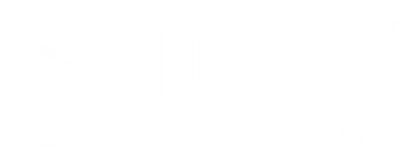 THANK YOU
北京金诚同达律师事务所
www.jtnfa.com
国际争端解决团队
www.jtntrade.com
徐铮 律师
xuzheng@jtnfa.com
010 5706 8151
186 1113 8523
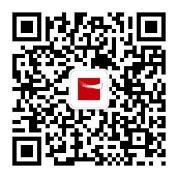 44